Fremtidig afstamningskontrol med SNP’er
Anders Fogh


Videncentret for Landbrug
8-10-2014
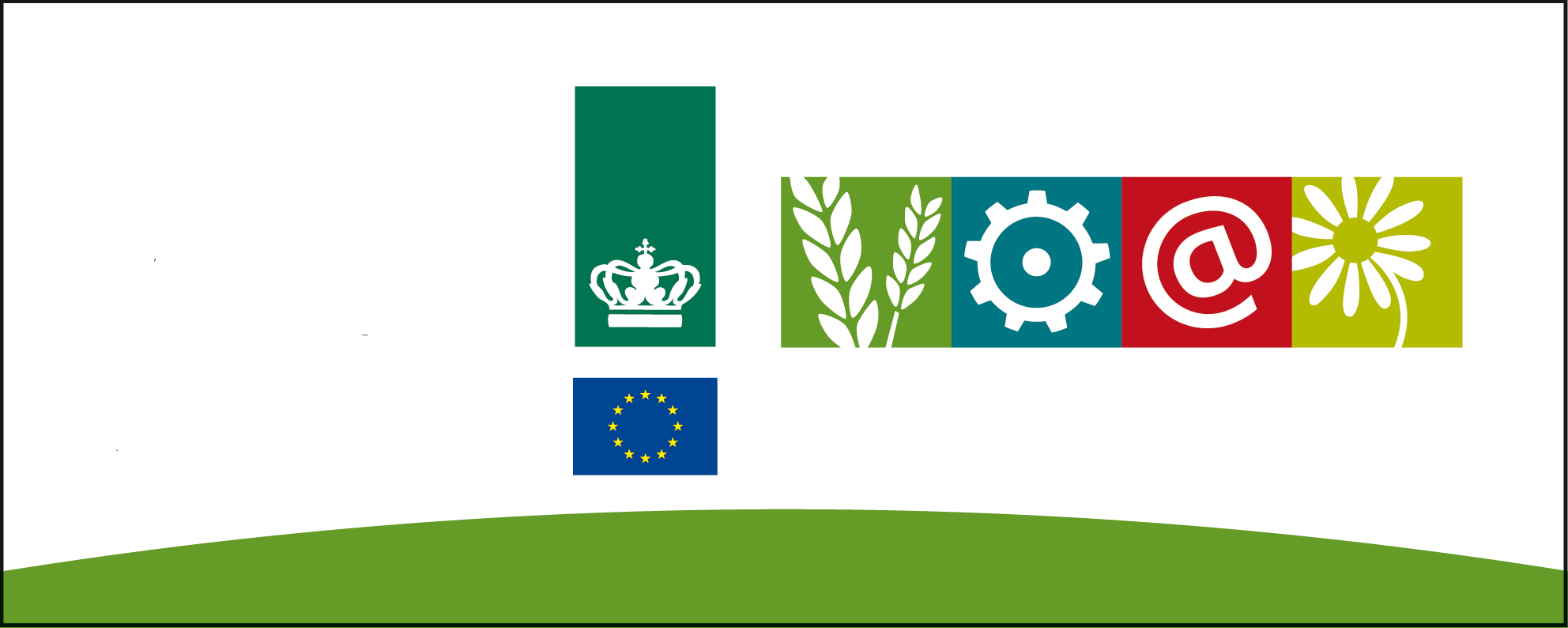 Naturerhverv.dk
Ministeriet for Fødevarer,Landbrug og Fiskeri
Danmark og EU investerer i landdistrikterne.
Den EuropæriskeLandbrugsfond for Udviklingaf Landdistrikterne
STØTTET AF
mælkeafgiftsfonden
Link til: European Agricultural Fund for Rural Development
Afstamningskontrol – i dag og fremoverFordele og ulemper
Mikrosatelitter
Kan bekræfte/afkræfte mulige forældre, men ikke finde forældre
Dyrt

SNP
Kan finde forældre med 99,9% sikkerhed med tilstrækkelig antal SNP
Billigere
2...|
7. oktober 2014
Afstamningskontrol – fremover
Vil præsentere foreløbige tanker omkring ny procedure for bestilling og afstamningskontrol!

Vil gerne høre jeres kommentarer!

Det nye system skal erstatte nuværende forældreskabstest og Kevins SNP-baserede tjek
3...|
7. oktober 2014
Udgangspunkt
Omkring 400 SNP’er, hvoraf ca. 120 er fastlagt af ISAG
Genotypede dyr fra Danmark, Sverige, og Finland
Muligt at tilgå databasen fra nationale klienter
4...|
7. oktober 2014
Arbejdsflow i forbindelse med ny SNP-database
Landmand, Viking eller rådgiver
TSU
Landmand
Viking
VFL
Rådg.
Øremærke
Analysebestilling   -Forældreskab
-Genomisk (10.000)
-Genomisk (50.000 )
-Genomisk (xxx.xxx)
-Arvelige sygdomme
Test vedr. dyr og forældre
Prøver registreres i Biobank af lab.
Database over foreliggende DNA/prøver
Ordre udføres
Fra Biobank til lab. -  DNA oprensning og analyse
Arvelige sygdomme
SNP til SNP-database (Forældreskab)
Afklaring af forældreskab
Opfølgning
Information til landmand
TSU/øremærker
Blod, sæd, vævsprøve (TSU og øremærke), mm i dag
Vævsprøver fremover
Øremærker til hele besætningen
TSU til enkeltdyr – ”DH procedure”
Vævsprøver lagres på Genoskan
6...|
7. oktober 2014
Bestilling
Bestillingsbilleder fra VFL og Viking samles i et billede
Genomisk test – vælg dyr til test i DMS når det er aktuelt! 
Forældreskabskontrol – kontrollerer hvilke dyr der ligger prøver på
7...|
7. oktober 2014
Afklaring af forældreskab
SNP for alle dyr loades til SNP-databasen
Udenlandske dyr via Interbull service
8...|
7. oktober 2014
Afklaring af forældreskab
Test mod kun en forælder/søgning efter mulige forældre:	
	Modsatte homozygoter  = fejl

	Heterozygot vs. homozygot eller ens homozygoter = ok
9...|
7. oktober 2014
Afklaring af forældreskab
Far
   A..G..C..A..C..C..A..A..T..C
   C..G..A..T..G..C..A..C..A..C
Afkom
   C..A..C..A..G..A..A..A..T..G
   A..A..C..T..G..A..A..C..A..C
Homologe kromosomer
Afklaring af forældreskab - på kort sigt
Markering på dyr:
Dyret er SNP testet
Forældreskab
Godkendt forældreskab – begge forældre er testet og passer
Godkendt far – kun far er testet og passer
Godkendt mor – kun mor er testet og passer
Afvist forældreskab – begge forældre er testet og passer ikke
Afvist far – kun far er testet og passer ikke
Afvist mor – kun mor er testet og passer ikke

Afstamning fjernes ikke selvom den er afvist – men det gør S-markering
11...|
7. oktober 2014
Information til landmand
Hvis der er fejl i afstamning
Hvis dyr rettes
12...|
7. oktober 2014
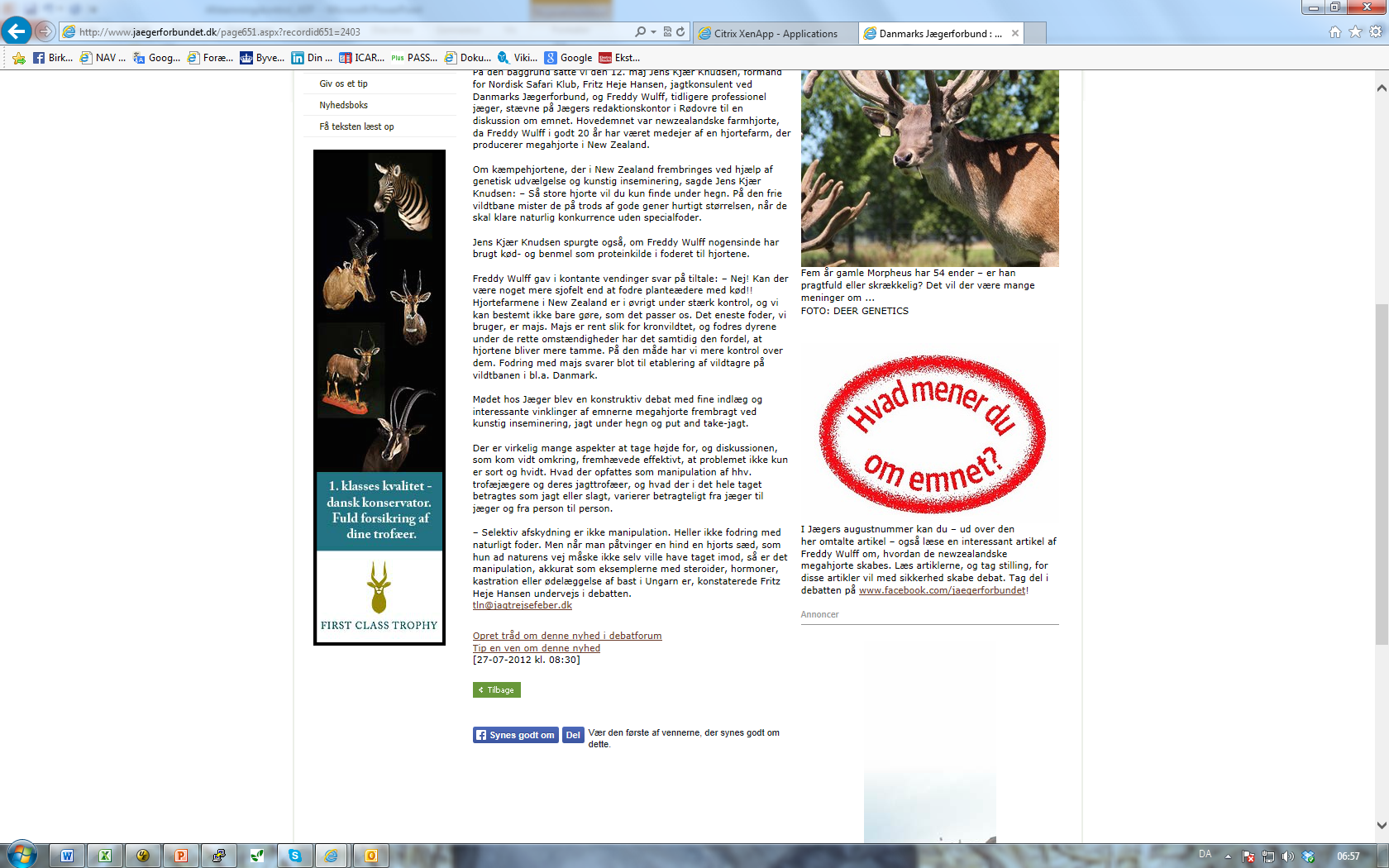 13...|
7. oktober 2014